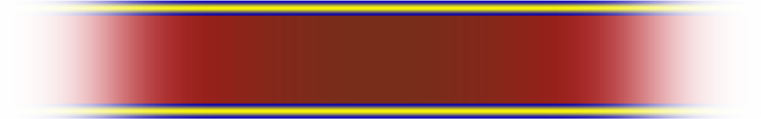 나 어릴적 꿈
이루지 못한 꿈을 가진 주간보호 어르신들의 욕구에 맞는 
꿈 실현 활동을 통해 성취감을 얻는 삶의 만족도 향상 프로그램
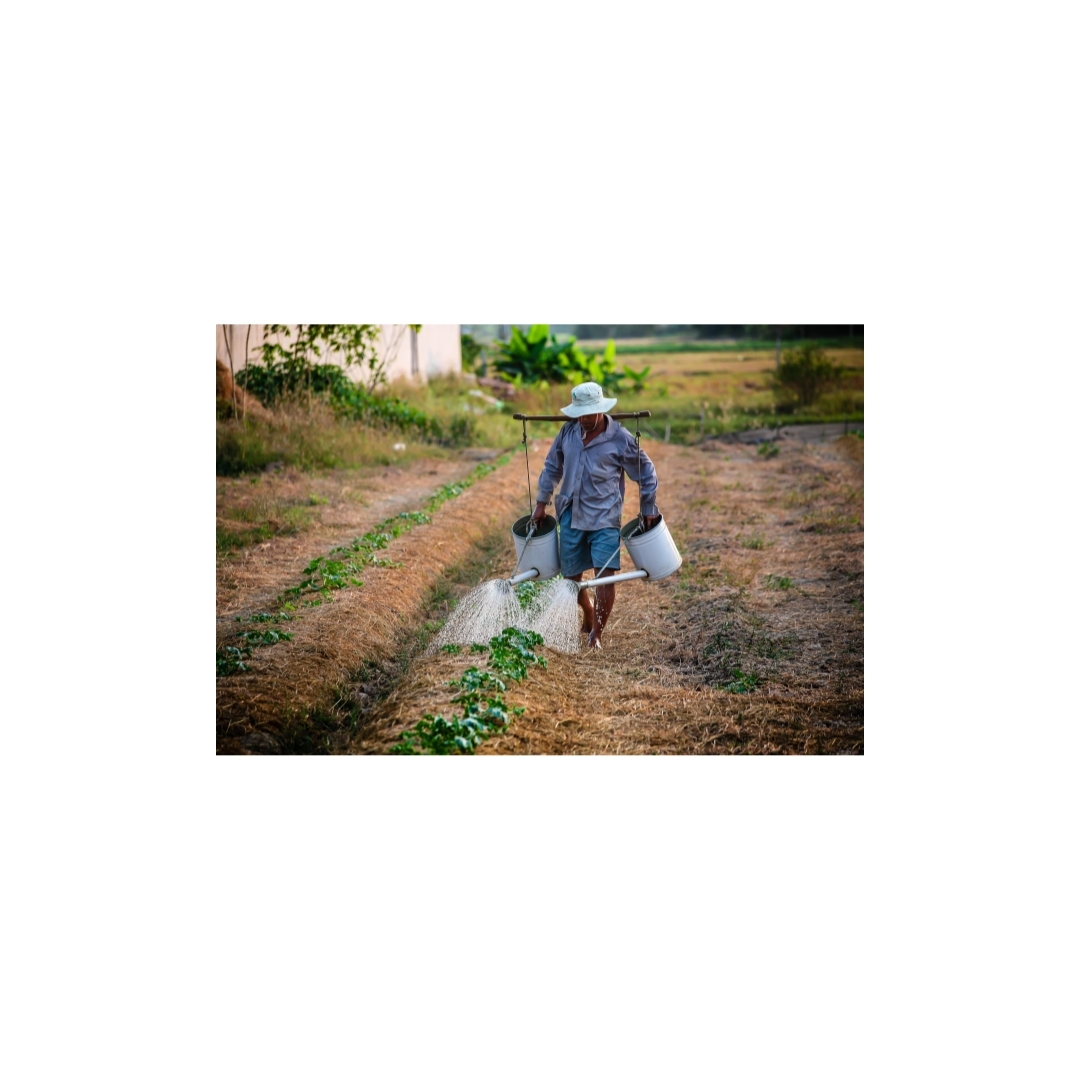 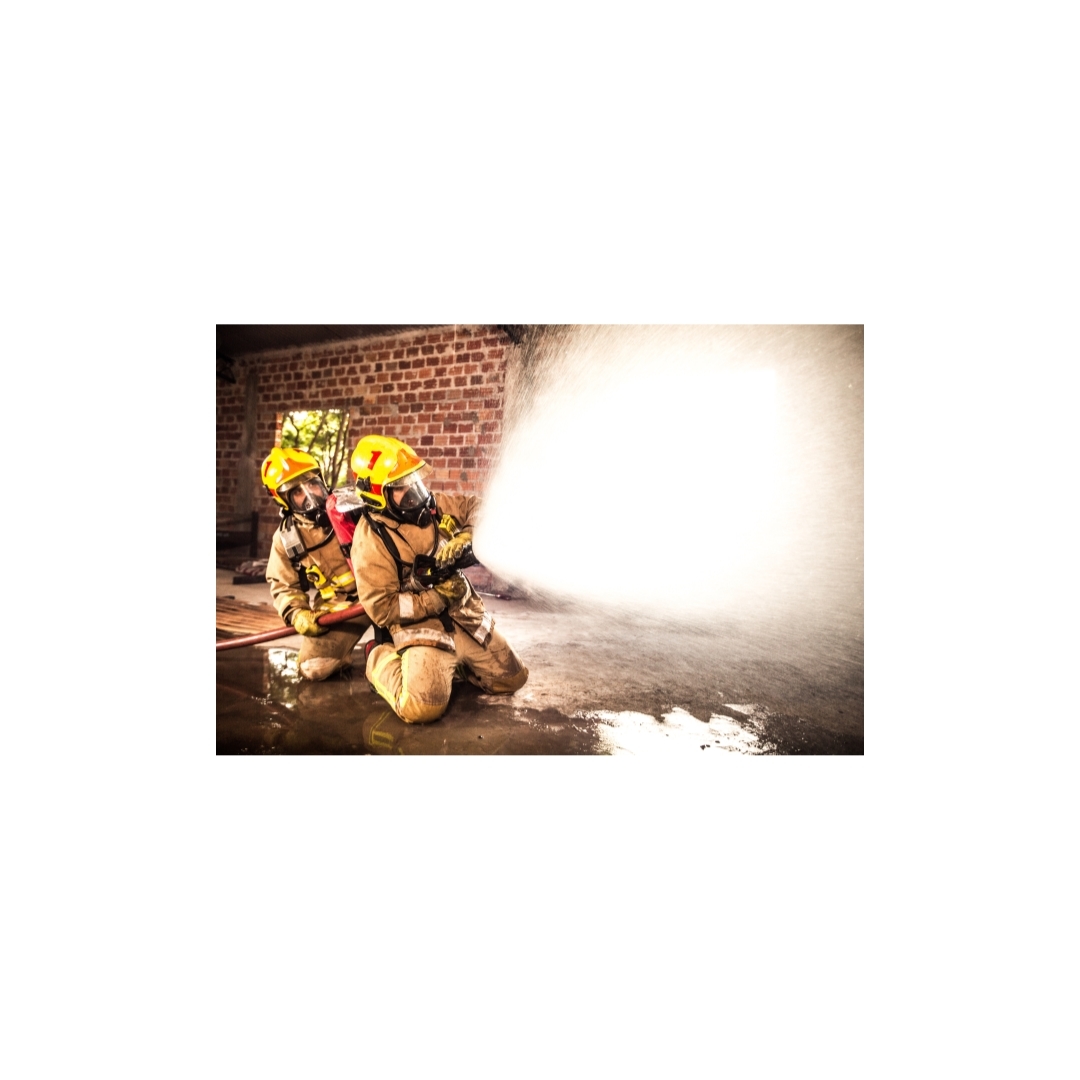 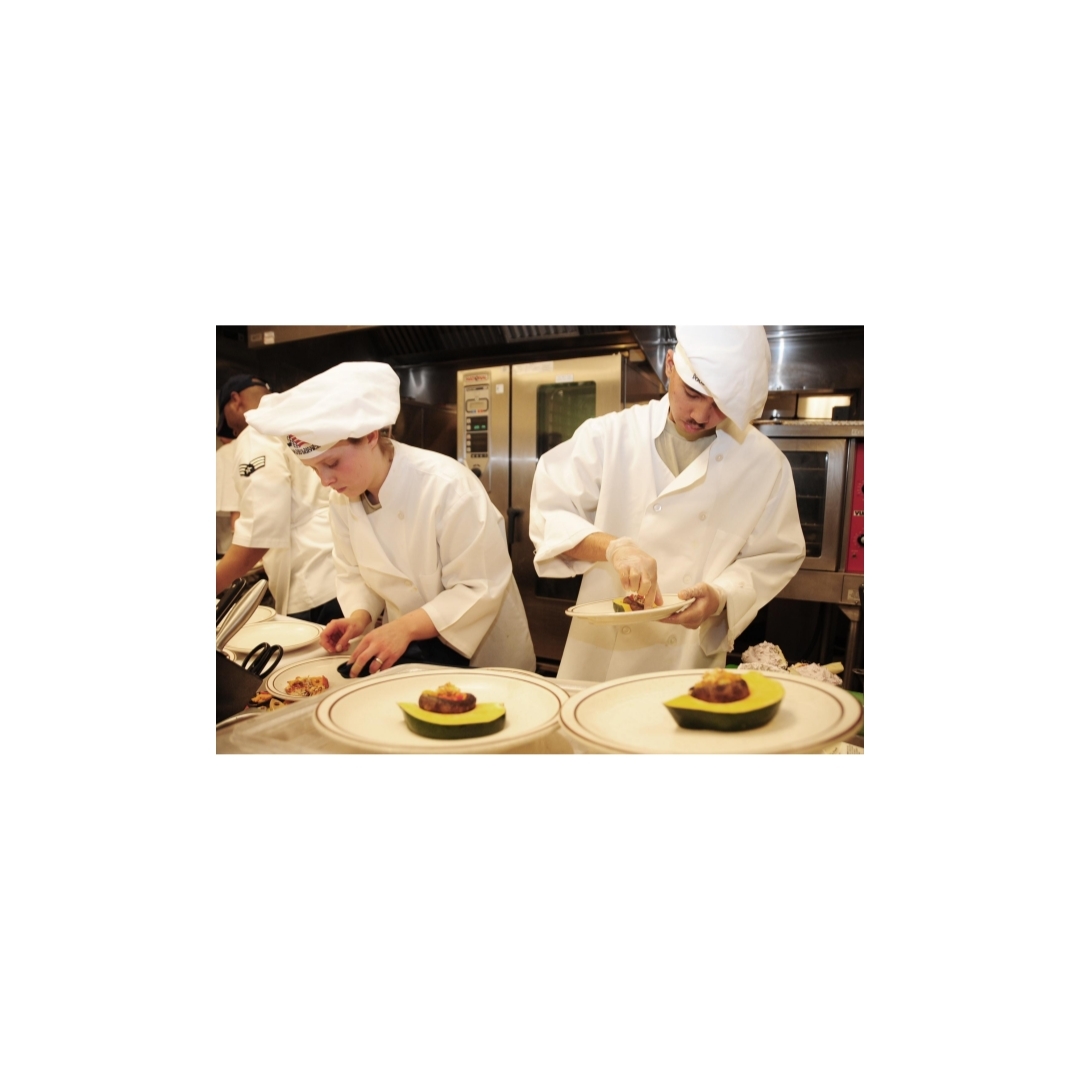 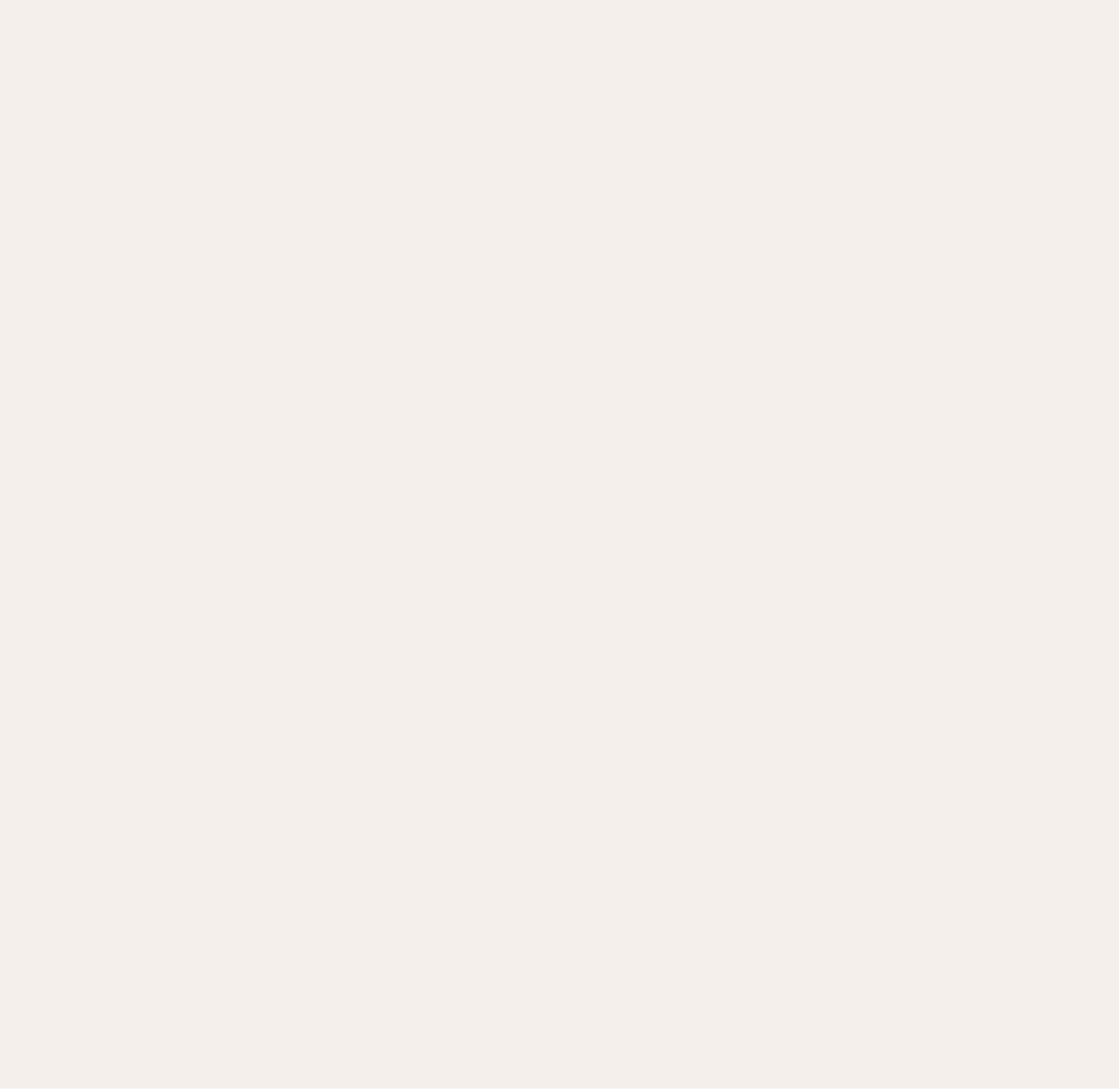 목차
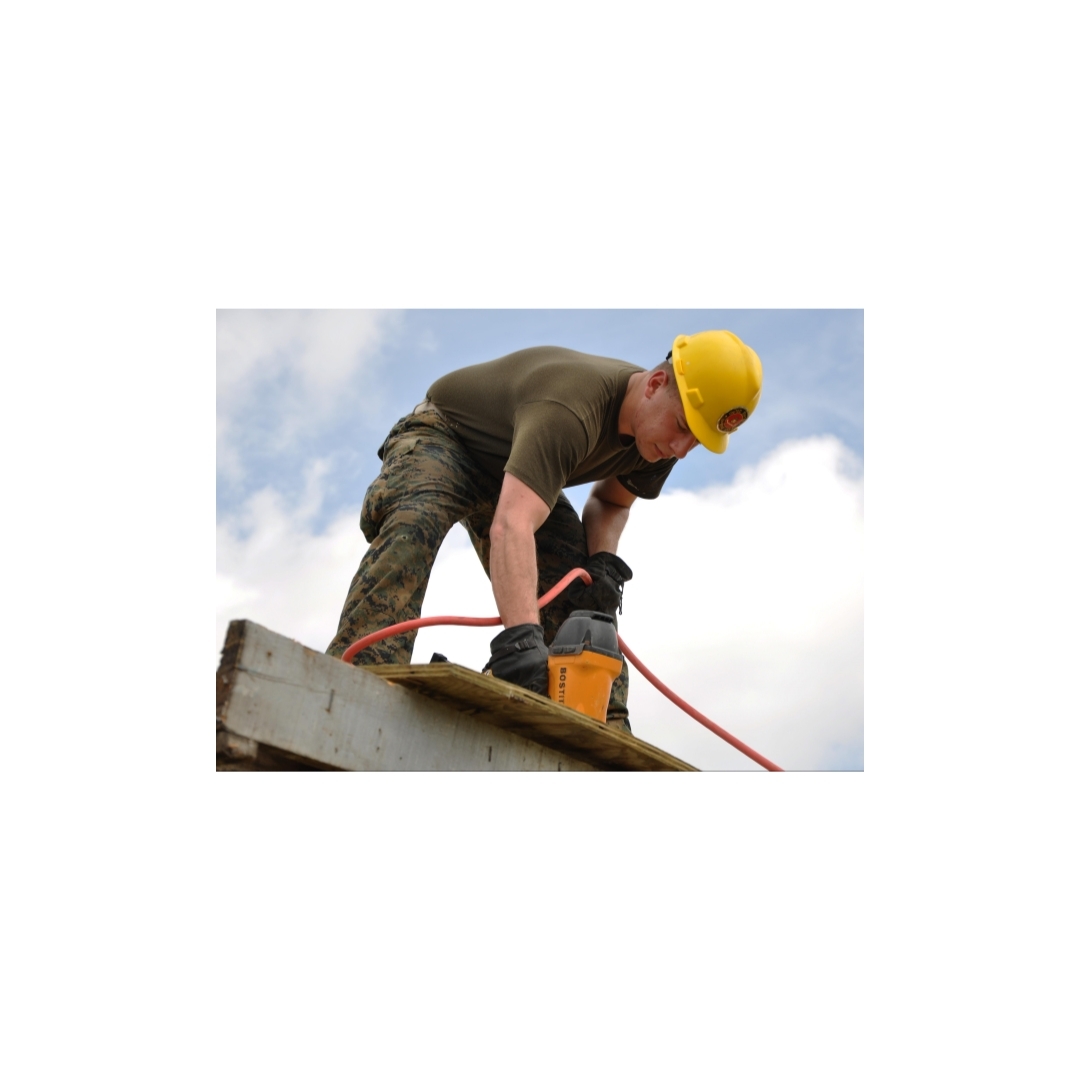 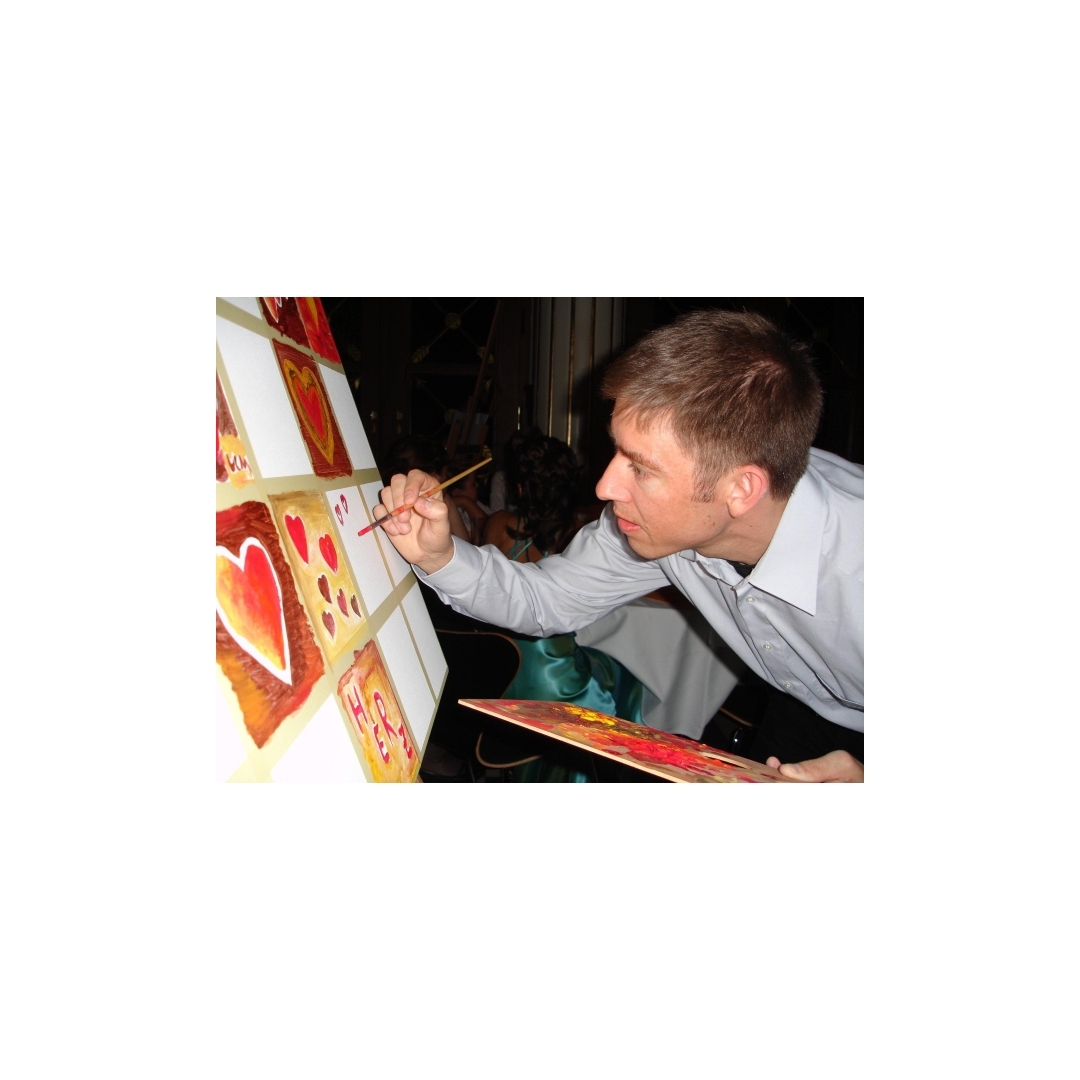 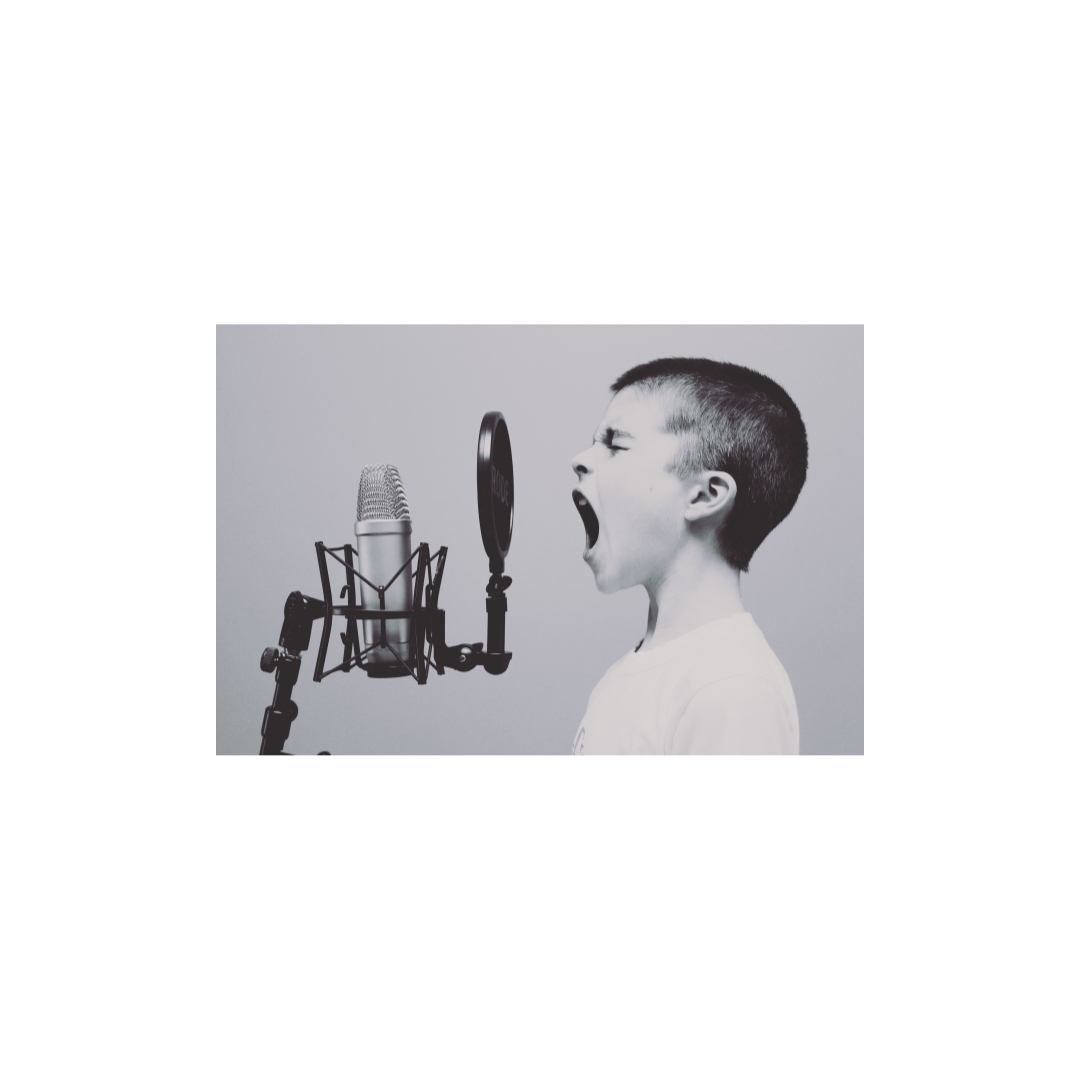 01
추진배경 및 필요성
02
목적 및 기대효과
03
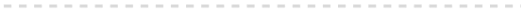 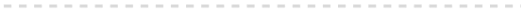 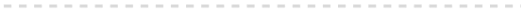 프로그램 내용
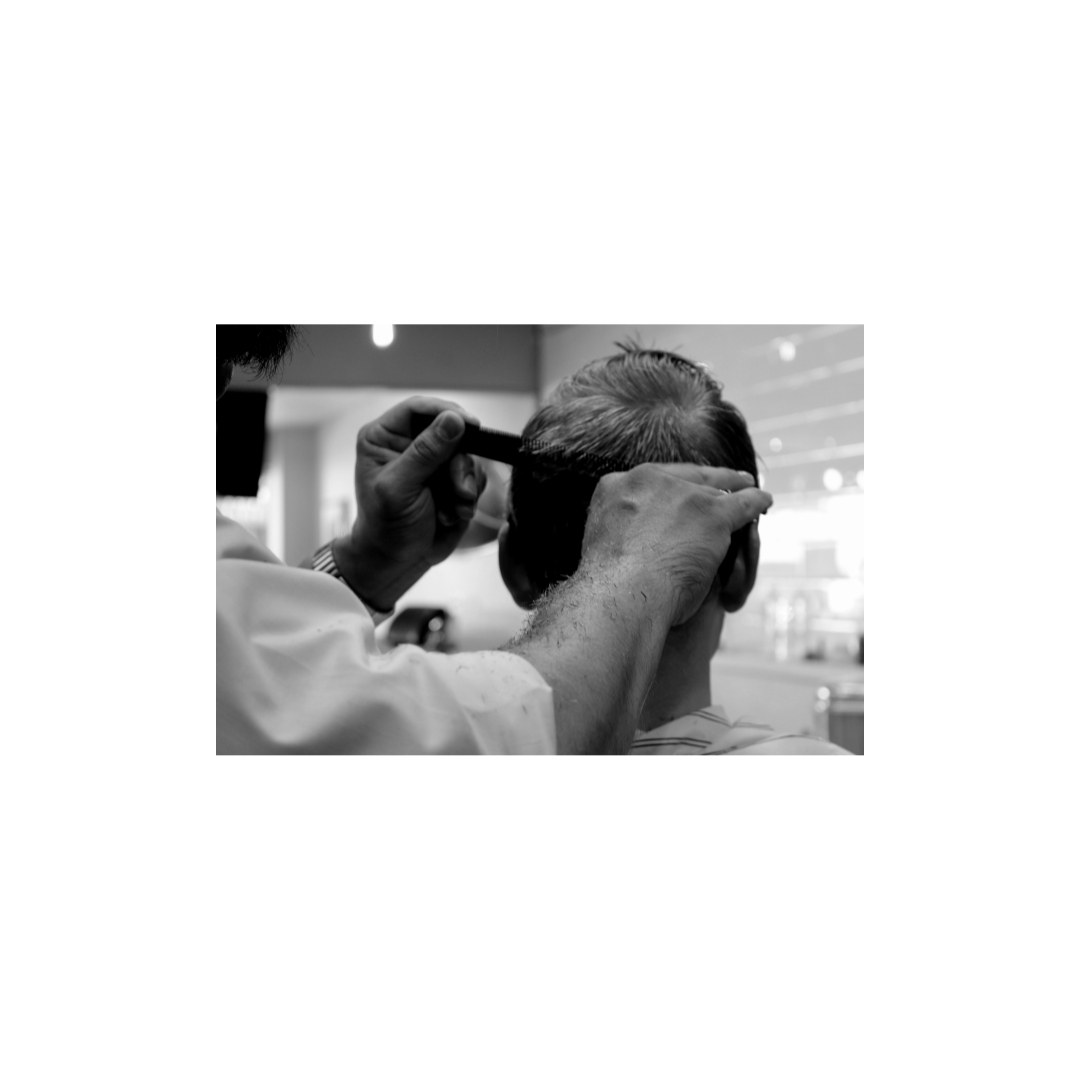 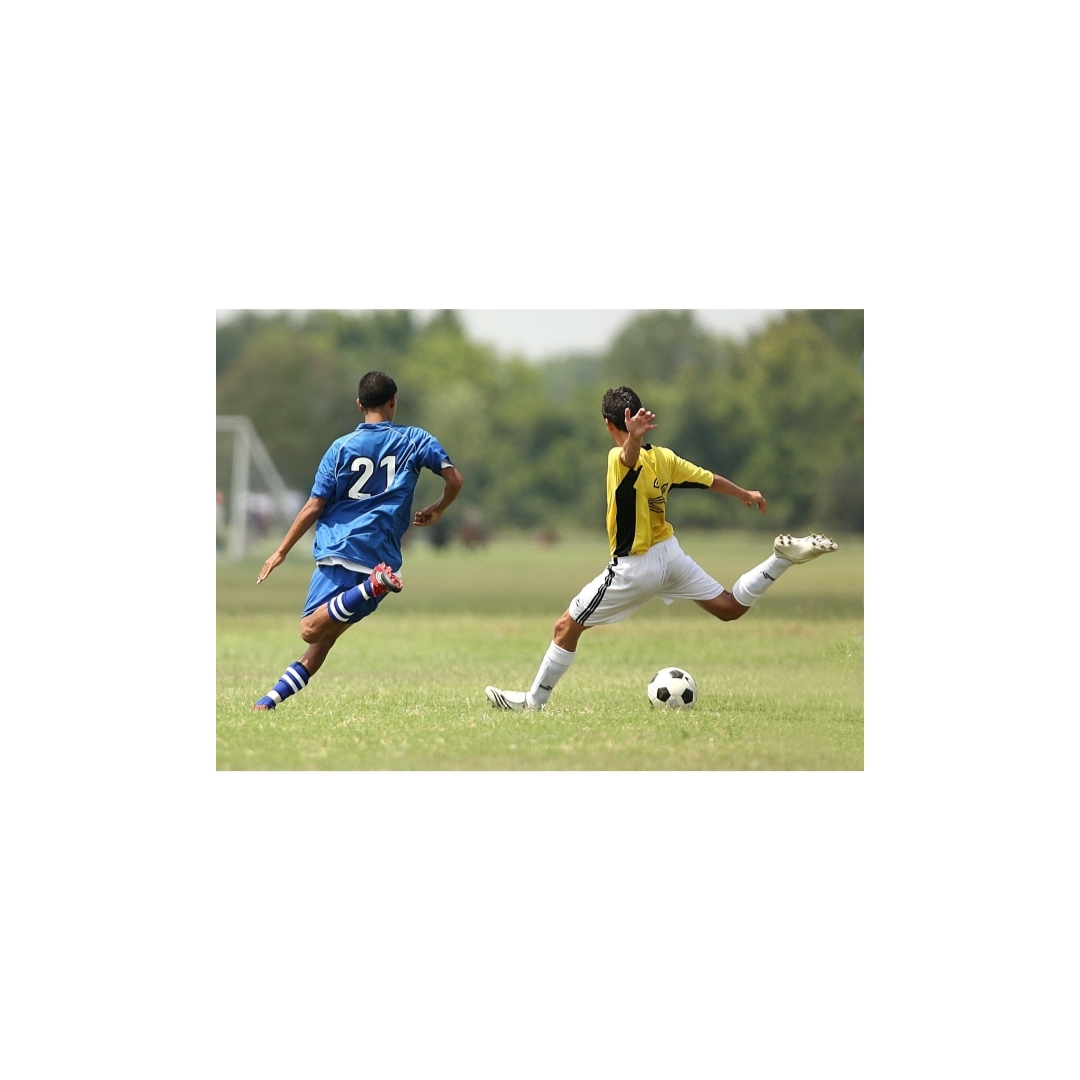 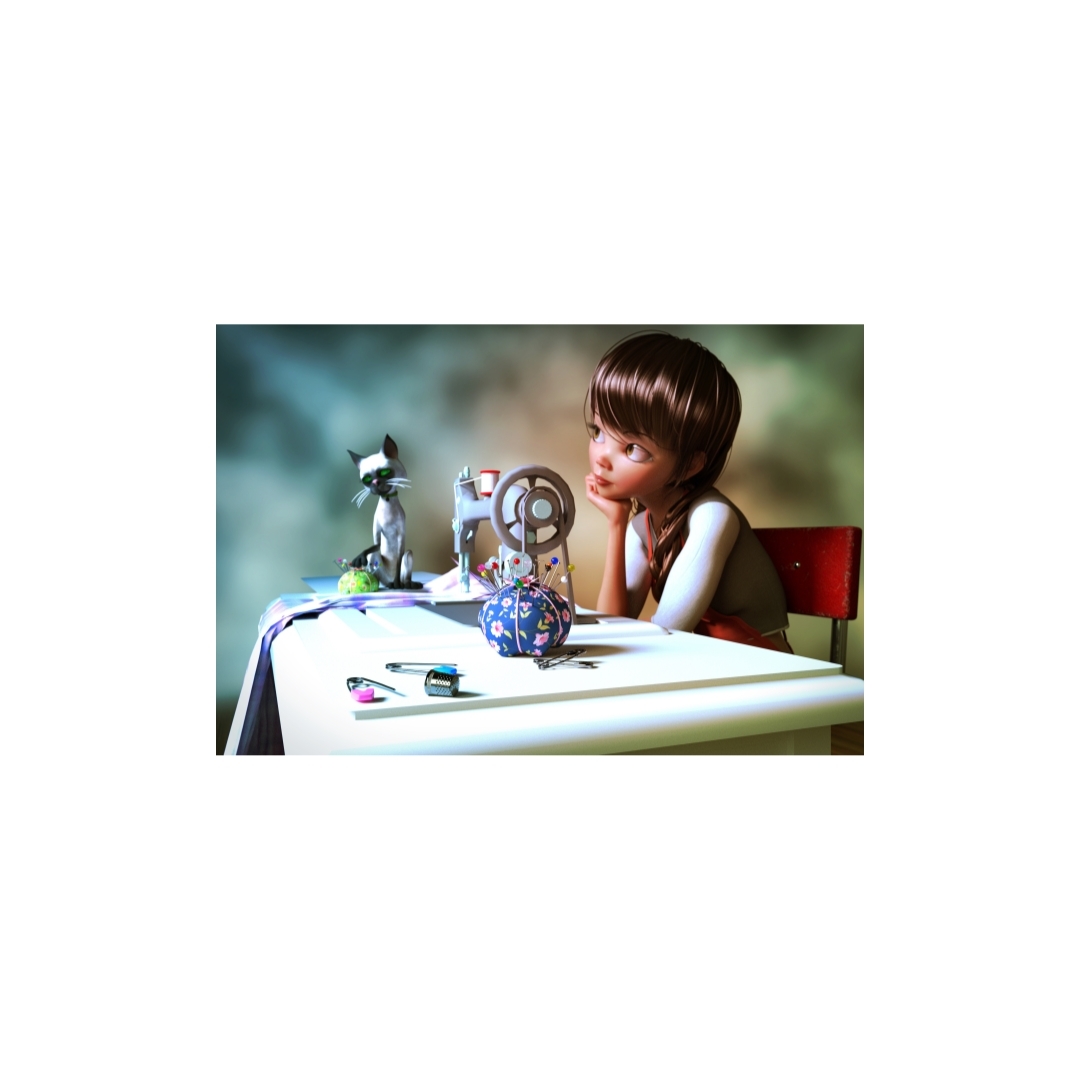 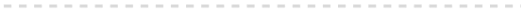 04
프로그램 평가
추진배경 및 필요성
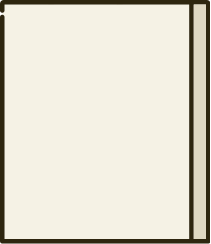 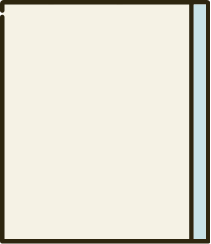 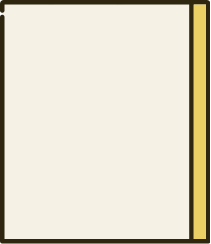 지역적 현황
C주간보호
A주간보호
1
B주간보호
인지기능 : 종이접기, 원예활동 등 
신체기능 : 볼링활동, 전통놀이 등
사회적응 : 요리활동, 공연관람 등
인지기능 : 자필활동, 퍼즐놀이 등 
신체기능 : 콩맞추기, 투호놀이 등
사회적응 : 시장놀이, 미용활동 등
인지기능 : 미술치료, 음악치료 등 
신체기능 : 컵옮기기, 낚시놀이 등
사회적응 : 실버놀이, 종교활동 등
2
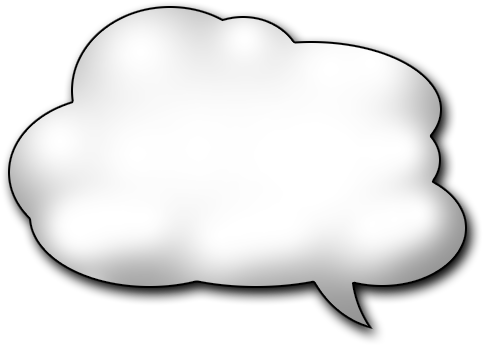 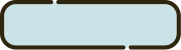 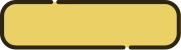 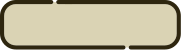 대부분 
비슷한 프로그램
3
추진배경 및 필요성
어르신욕구
보호자욕구
대상자 욕구
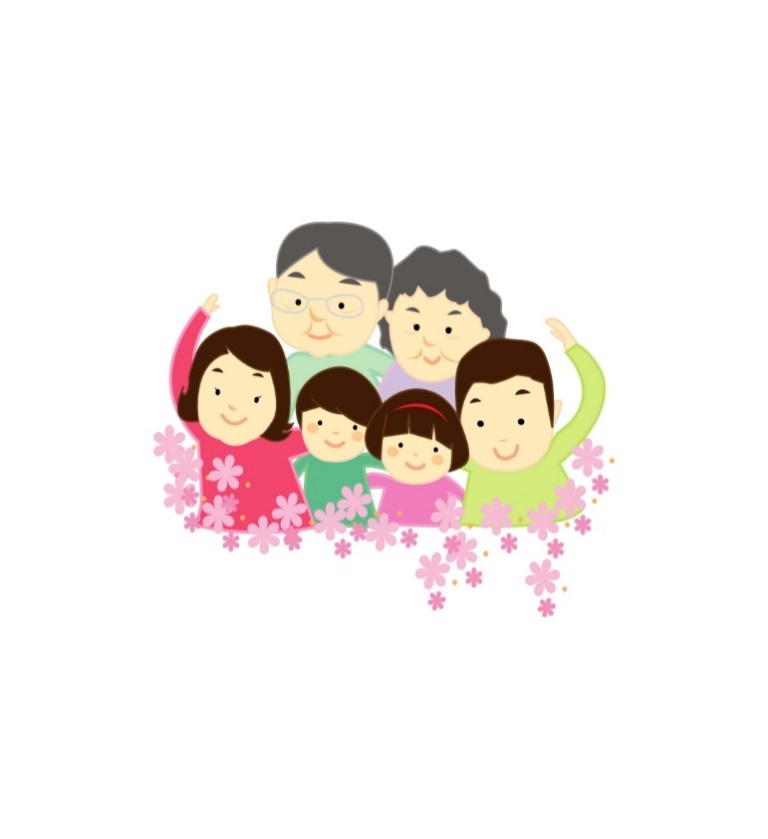 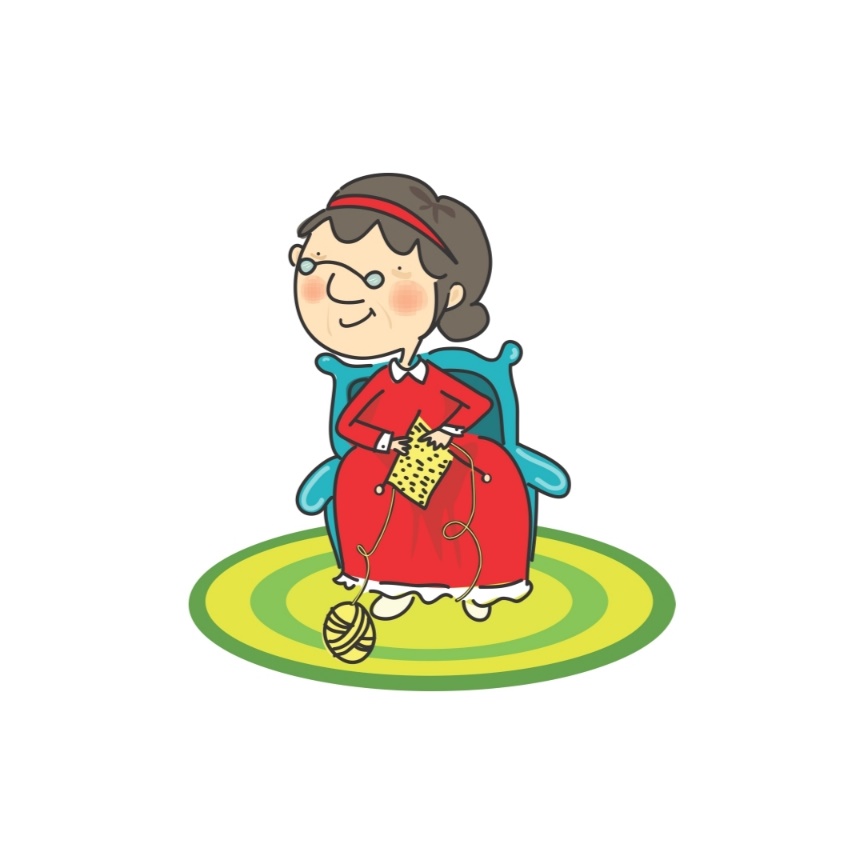 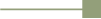 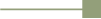 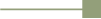 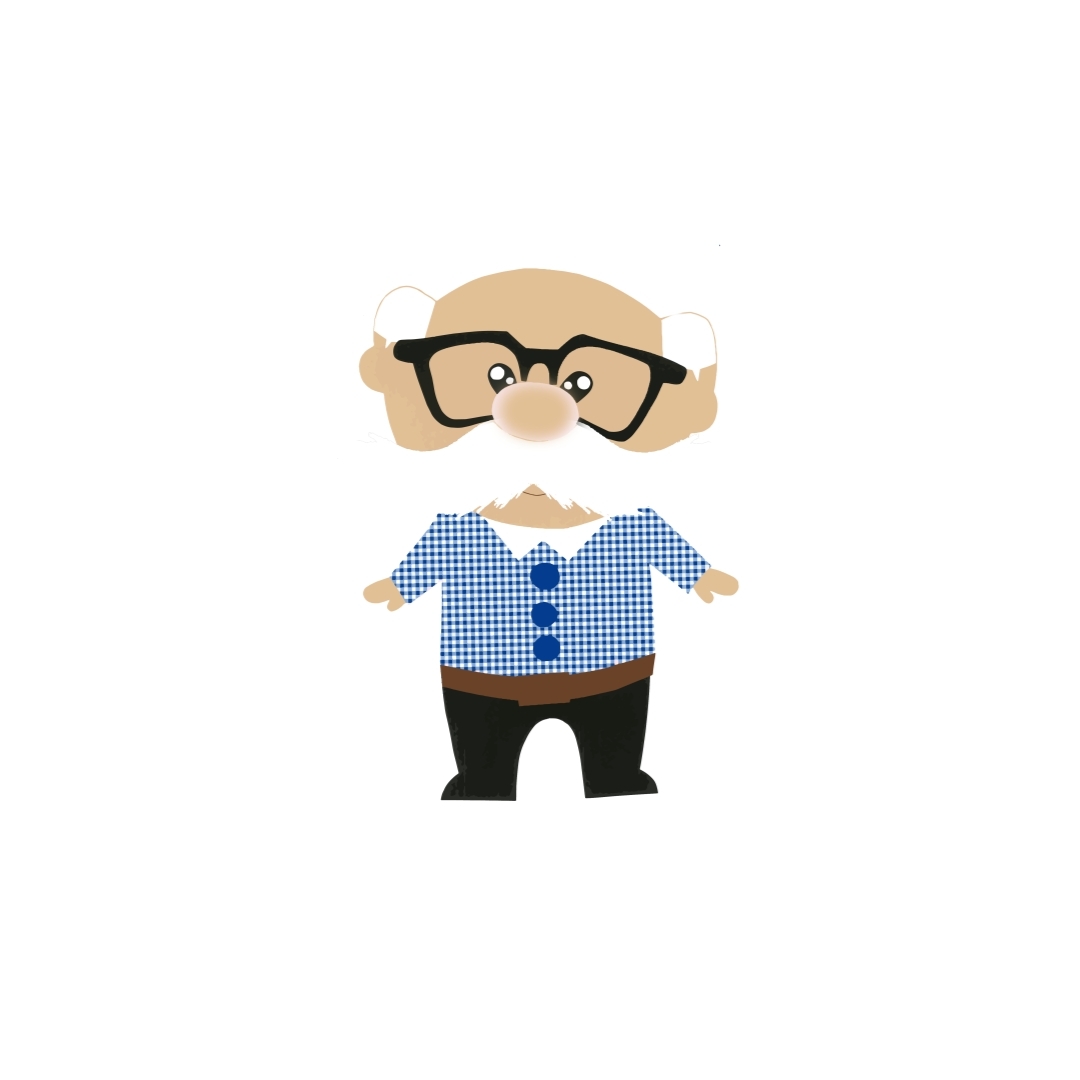 추진배경 및 필요성
김원희 (2019) 노인의 삶의 만족도에 영향을 미치는 관련 변인에 관한 연구. 동방문화대학원 박사학위 논문
이론적 배경
심리적 안녕감이 높아질수록 삶의 만족도도 높아지며, 심리적 안녕감은 만족도 향상에 중요한 요인이라는 것을 알 수 있다. (r=0.555, p<0.001)
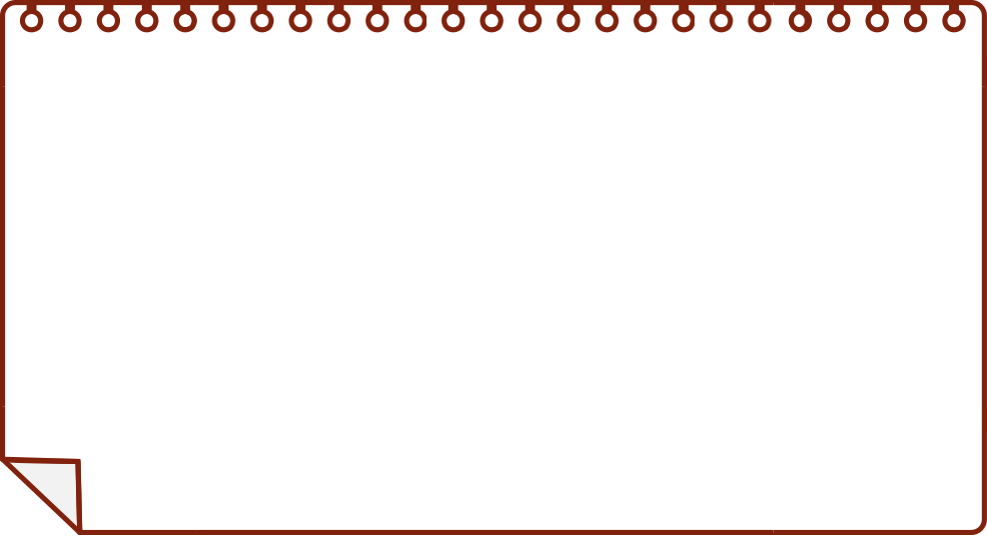 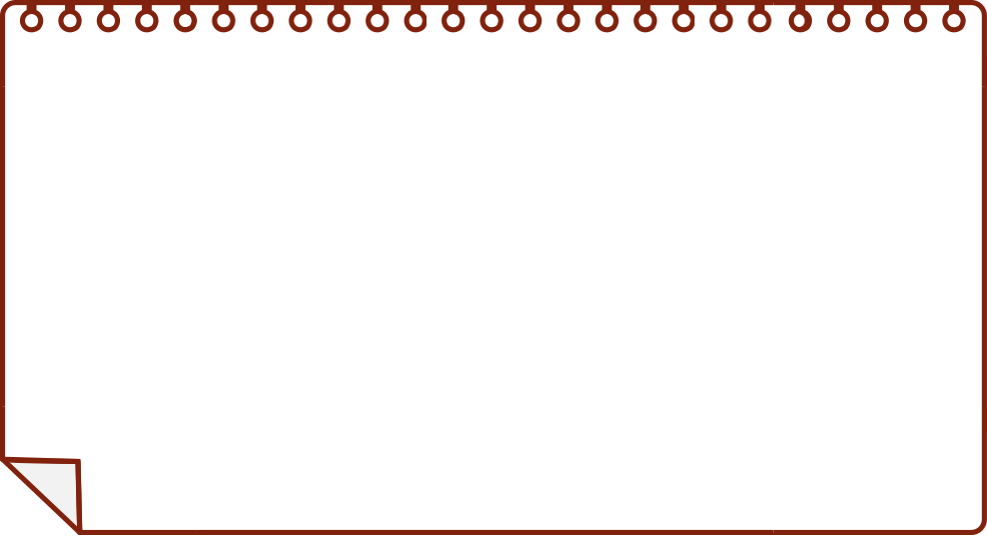 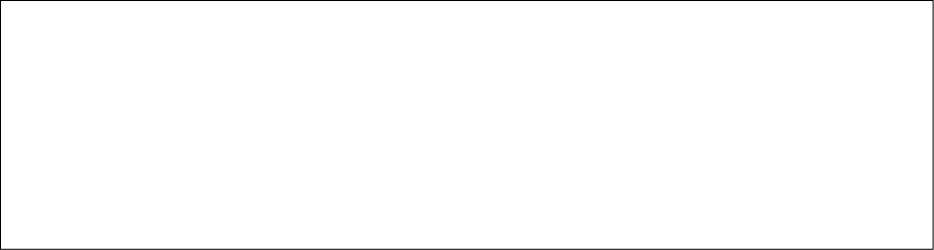 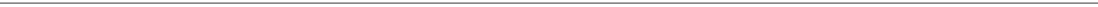 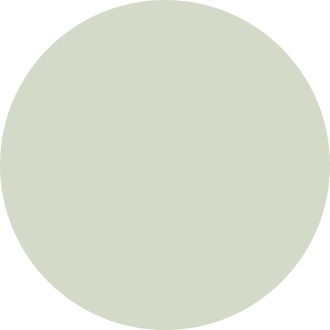 미래
계획 실현
타당성과 신뢰도 검증 결과
새로운 경험
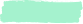 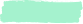 자신감
“나 자신에 대해 자부심과 자신감을 갖고 있다.”
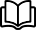 심리적 안녕감이 삶의 만족도에 미치는 영향(p.96)
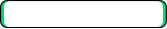 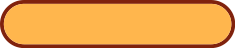 “나 자신과 인생살이에 자극을 줄만한 새로운 경험을 하는 것이 중요하다.”
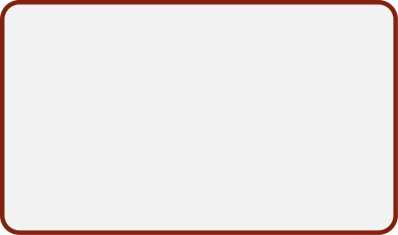 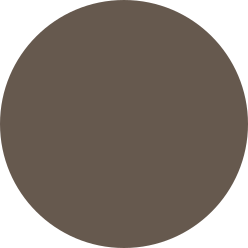 “미래의 계획을 짜고 그 계획을 실현시키려고 노력하는 것을 즐긴다.”
위 세가지를 모두 이룰 수 있는 
‘나 어릴적 꿈’ 프로그램을 기획
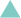 심리적 안녕감과 유의미한 상관관계.
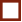 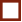 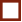 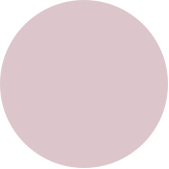 목적 및 기대효과
맞춤형 꿈 실현 프로그램을 통해 이루지 못한 꿈이 있는
주간보호 어르신들이 성취감을 느껴 삶의 만족도를 향상하고자 함.
삶의 만족도 향상, 행복한 노년의 삶
목적
신체기능
유지
인지력 향상
정서적 안정
자존감 회복
기대
효과
프로그램 내용
‘나 어릴적 꿈＇프로그램 활동 내용
주간보호센터 이용 어르신
대상자
실시
기간
2019년 07월 01일 ~ 현재 진행중
프로그램
진행과정
05
01
02
03
04
프로그램
계획수립
프로그램
평가
프로그램
 진행
만족도 
조사
욕구조사
>
>
>
>
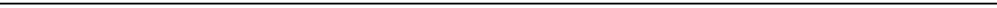 프로그램 내용
욕구조사
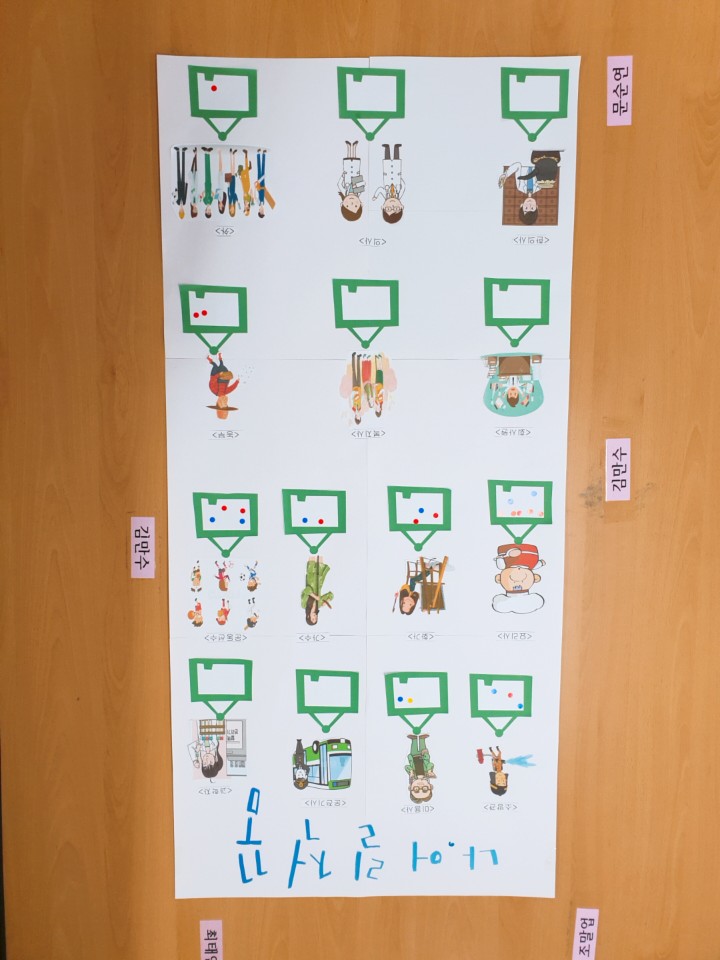 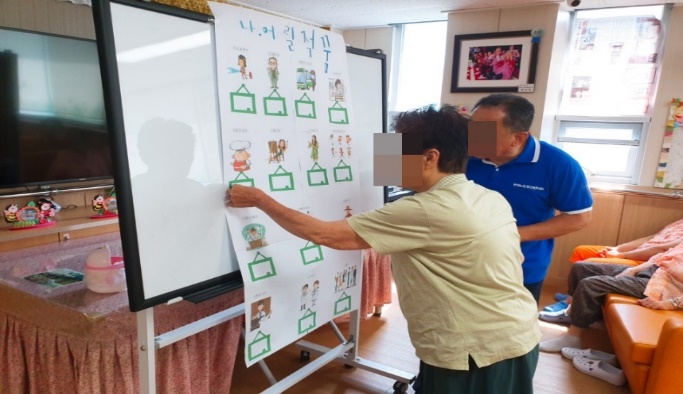 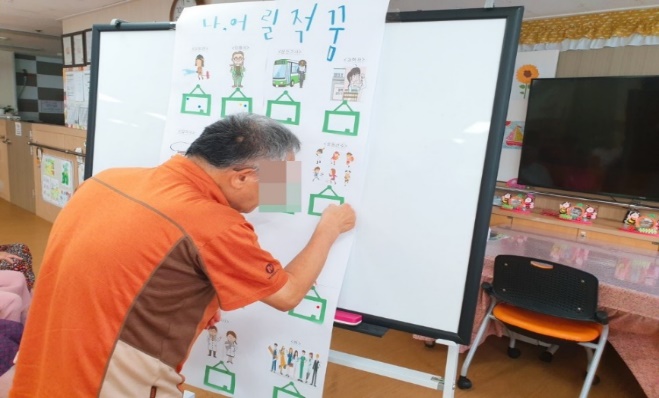 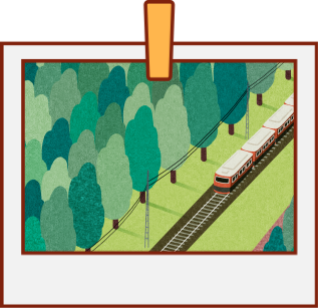 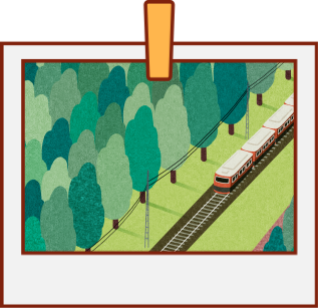 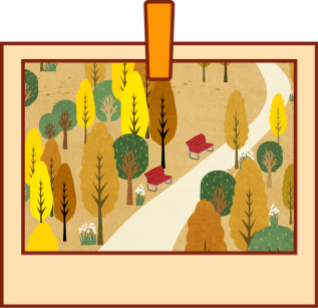 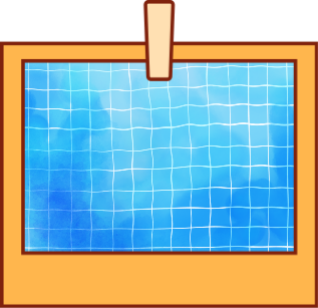 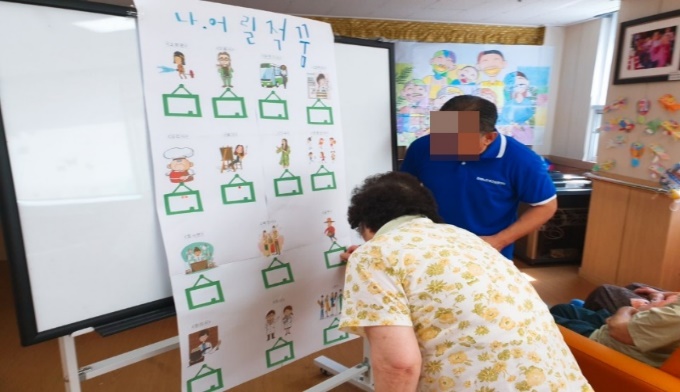 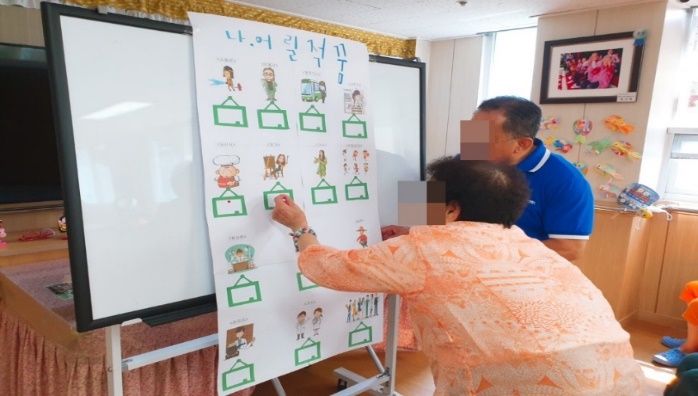 프로그램 내용
진행활동
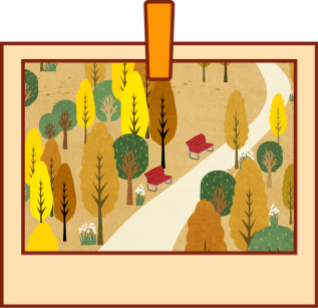 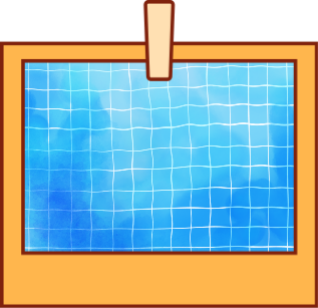 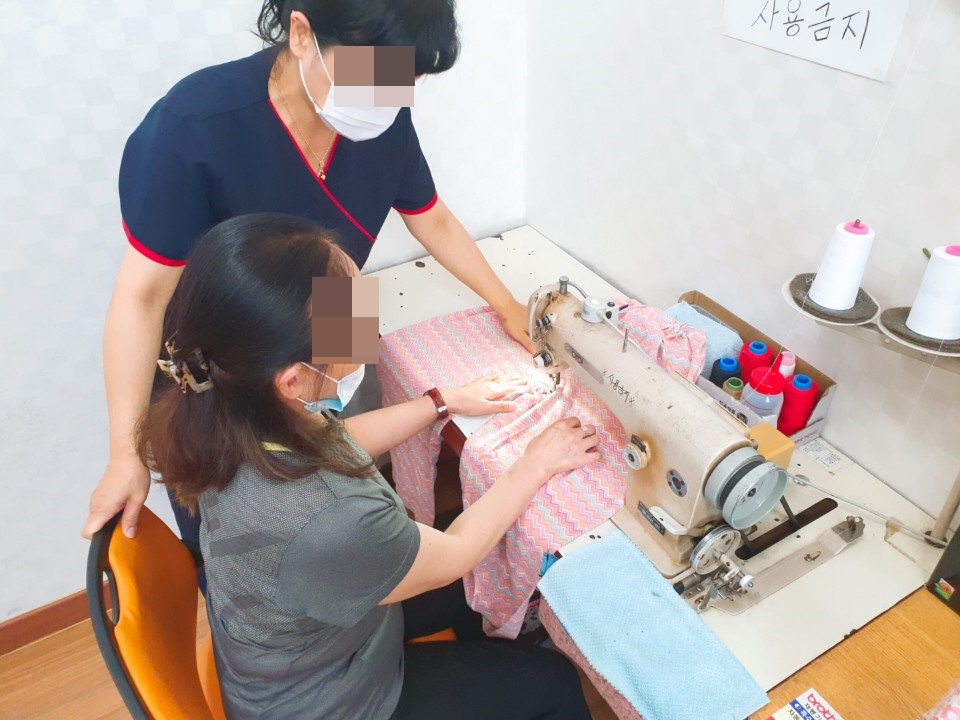 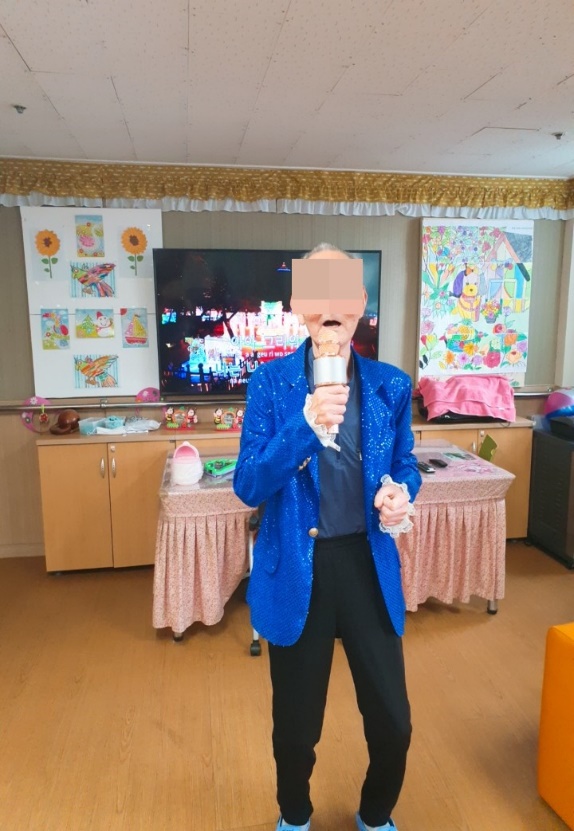 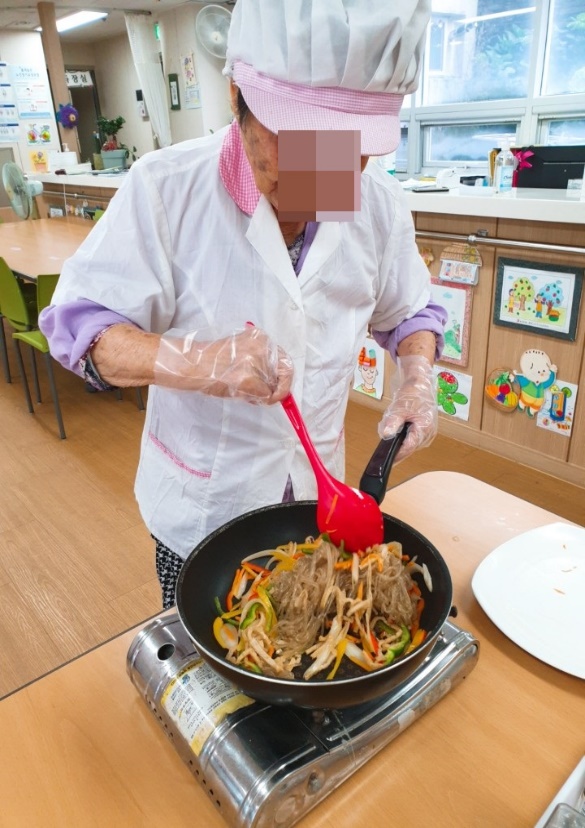 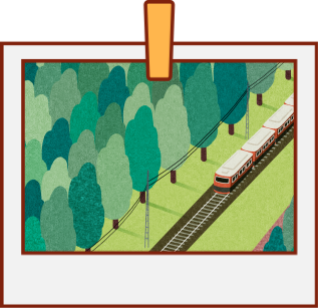 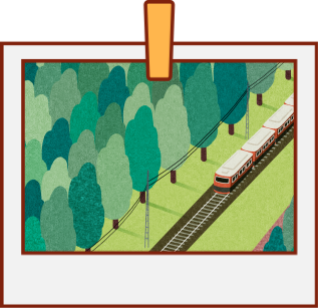 소방관
요리사
가수
패션 디자이너
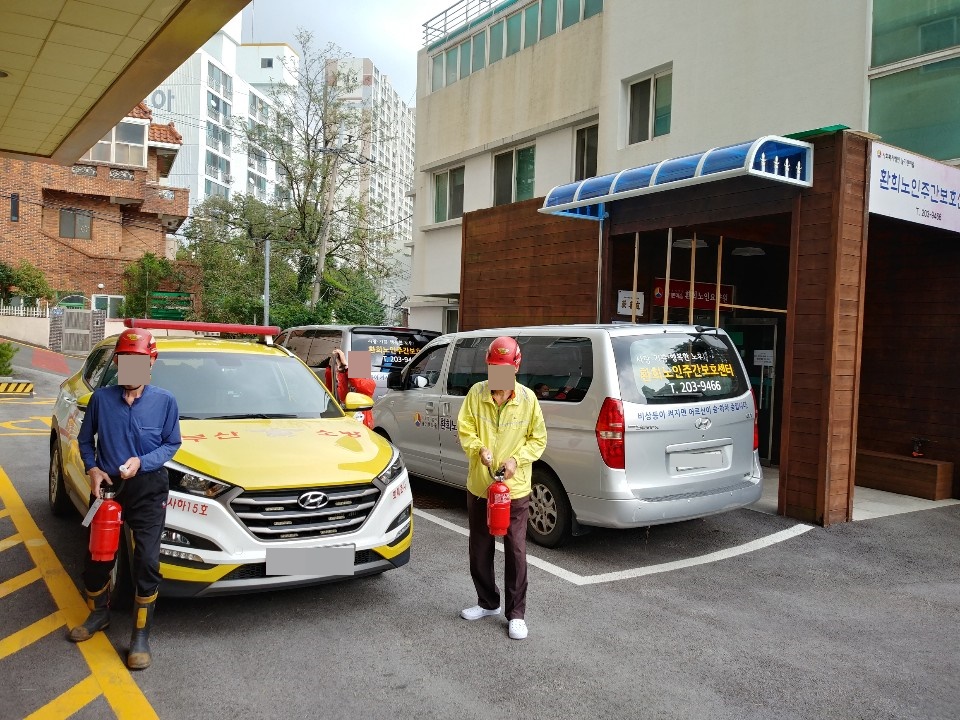 프로그램 내용
진행활동
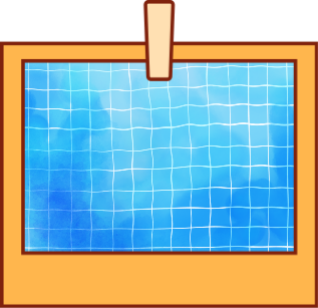 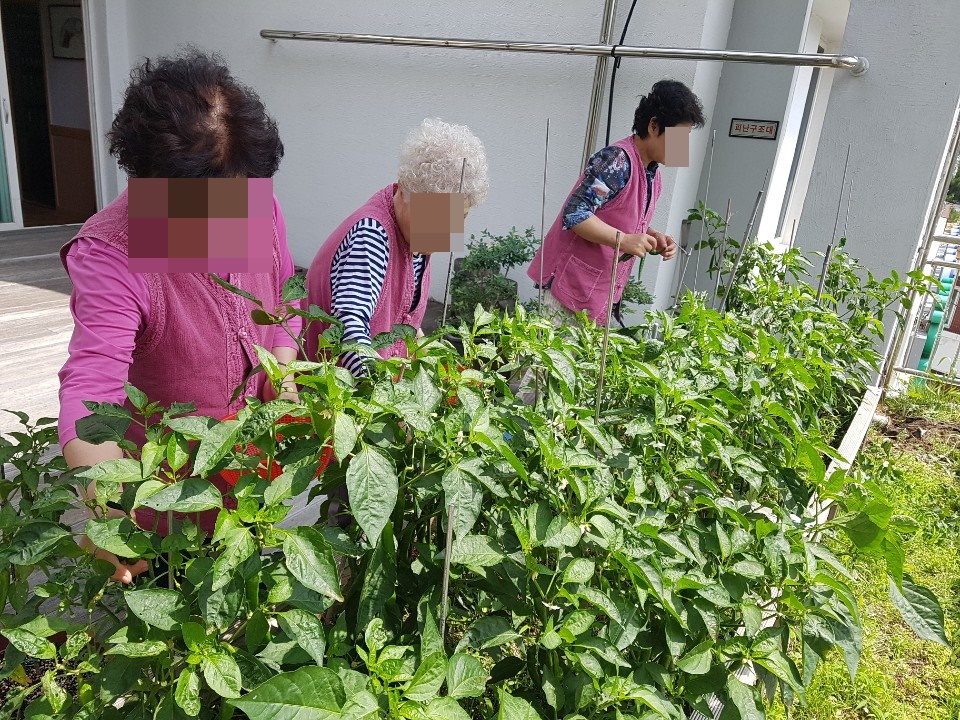 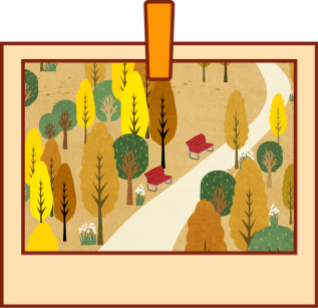 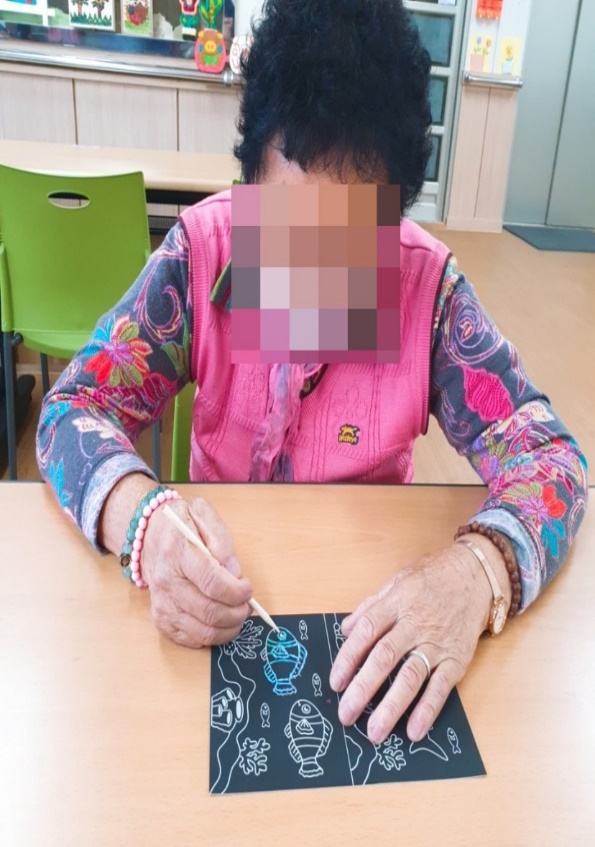 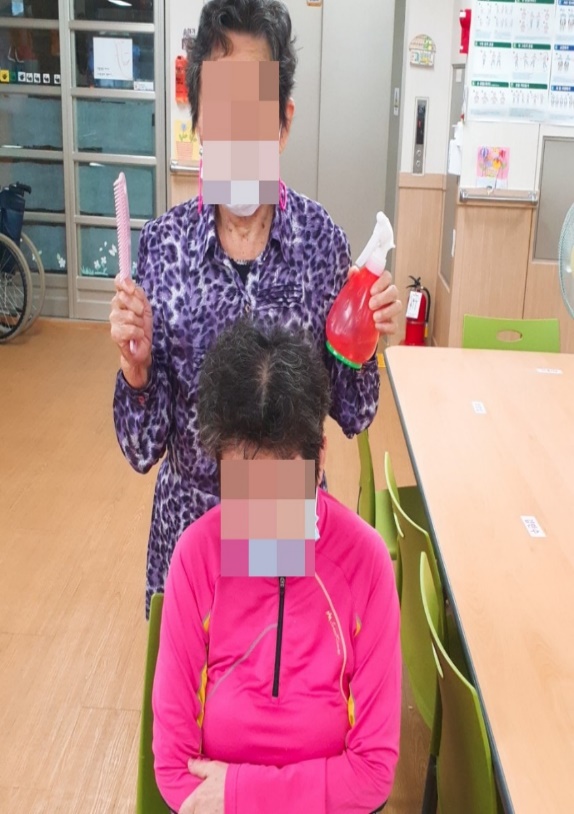 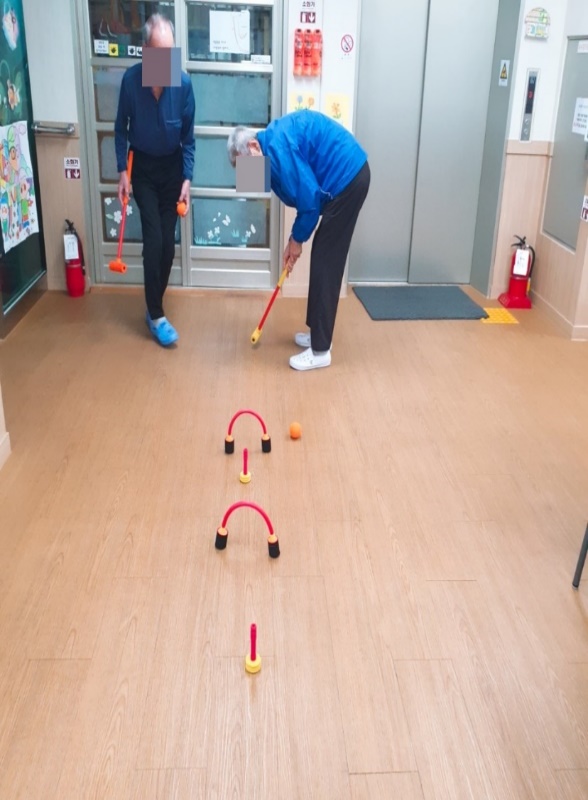 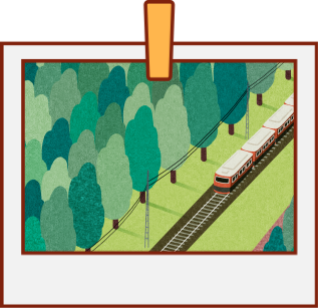 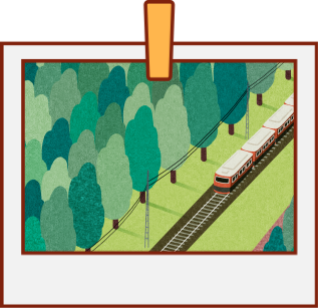 미용사
운동선수
농부
화가
프로그램 평가
만족도 조사 결과
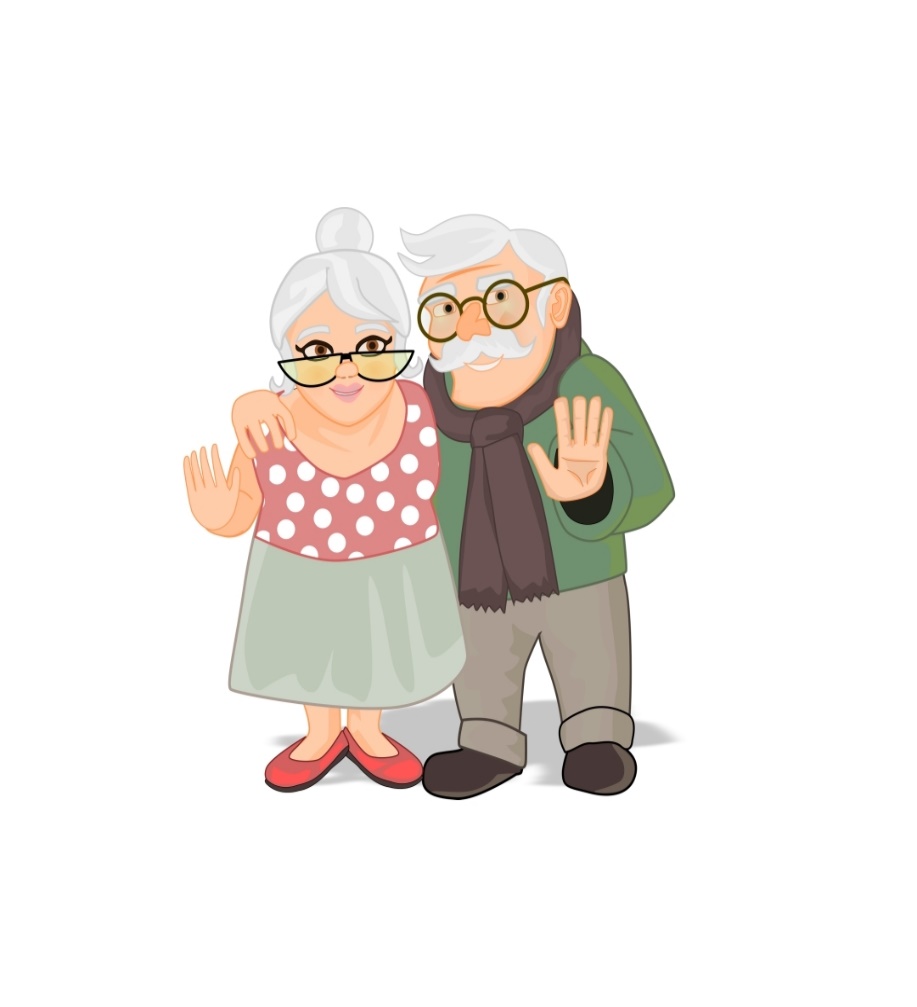 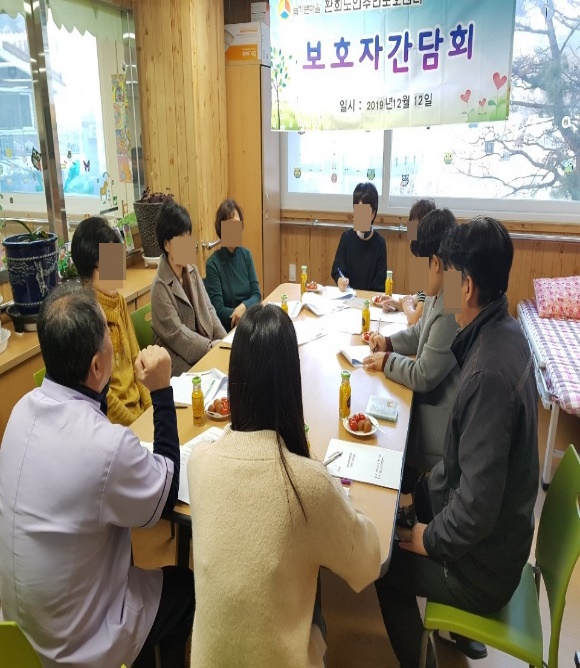 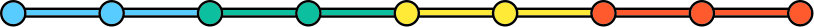 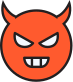 삶의 만족도
긍정적인 반응.
보호자 (간담회) 높은 만족도 보임.
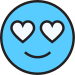 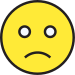 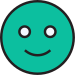 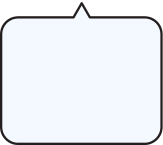 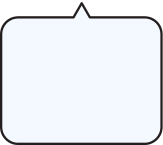 프로그램 평가
향후 계획
3
2
1
공공기관
협력
(협약체결)
자원봉사자 확보
후원처 발굴
‘나 어릴적 꿈‘ 
프로그램의 확장
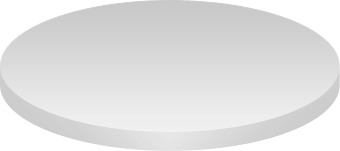 프로그램이 활용될 수 있도록 장기요양기관 전파
노인장기요양 서비스 질 향상